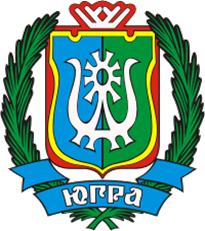 ДЕПАРТАМЕНТ ТРУДА И ЗАНЯТОСТИ НАСЕЛЕНИЯ                             ХАНТЫ-МАНСИЙСКОГО АВТОНОМНОГО ОКРУГА - ЮГРЫ
О реализации мер, 
направленных на трудоустройство инвалидов, в том числе на оборудованные (ОСНАЩЕННЫЕ) 
рабочие места
Доля работающих инвалидов трудоспособного возраста в общей численности инвалидов трудоспособного возраста, проживающих в субъекте РФ
В среднем по РФ – 26,0%
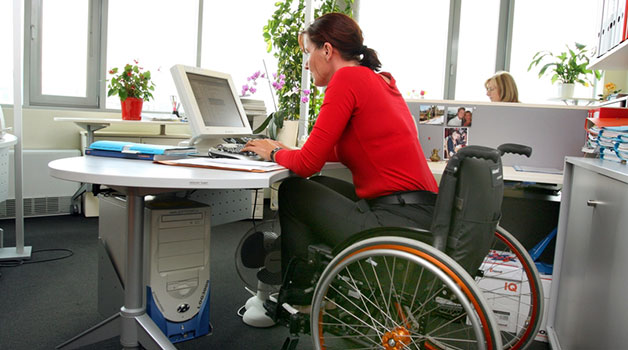 Государственная программа  автономного  округа «Содействия занятости населения в Ханты-Мансийском автономном округе – Югре на  2016-2020 годы»
Государственные услуги
Специальные мероприятия
профессиональное обучение безработных граждан
временное трудоустройство безработных граждан в возрасте от 18 до 20 лет из числа выпускников образовательных учреждений
трудоустройство на созданные оборудованные рабочие места для инвалидов
профессиональная ориентация
профессиональное обучение незанятых инвалидов (до признания безработными)
содействие гражданам в поиске подходящей работы, а работодателям в подборе необходимых работников
организация специализированных ярмарок вакансий
организация временного трудоустройства граждан пенсионного возраста
временное трудоустройство безработных граждан, испытывающих трудности в поиске работы
психологическая поддержка и социальная адаптация безработных граждан
временное трудоустройство граждан из числа коренных малочисленных народов Севера
организация оплачиваемых общественных работ
временное трудоустройство несовершеннолетних граждан в возрасте от 14 до 18 лет в свободное от учебы время
стажировка выпускников в возрасте до 25 лет
организация самозанятости безработных граждан
3
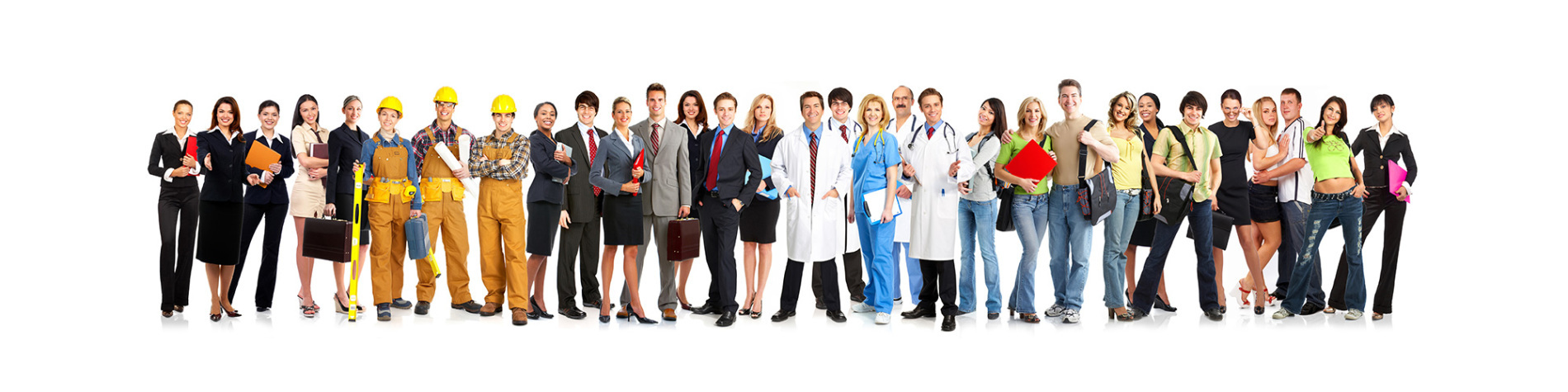 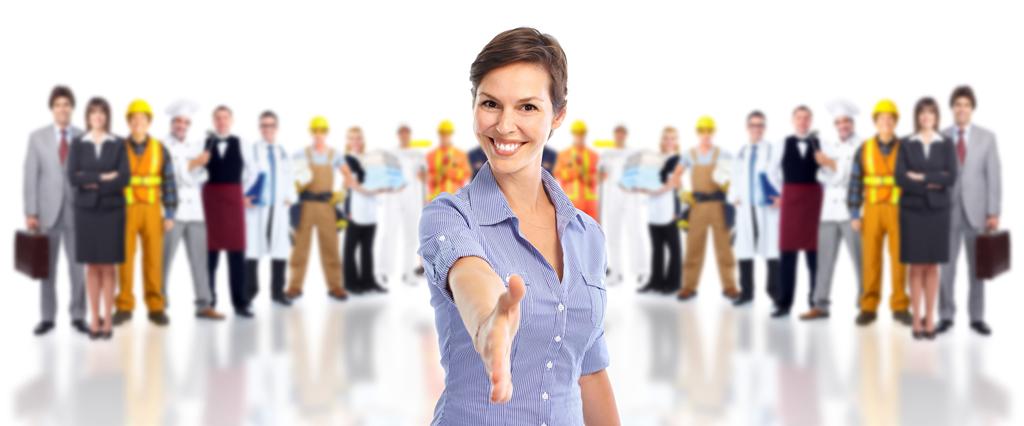 Стимулирующие меры для работодателей, организующих рабочие места для трудоустройства инвалидов (средства бюджета автономного округа)
компенсация расходов по оплате труда наставника, осуществляющего регулярную помощь инвалиду,  трудоустроенному на созданное рабочее место, с целью его адаптации на рабочем месте  (3300 рублей в месяц на период до 3-х месяцев)
компенсация затрат на оснащение (дооснащение)  постоянных                        (в том числе специальных) рабочих мест для трудоустройства инвалидов (72690 рублей за каждое созданное рабочее место)
предоставление работодателям, организующим временные рабочие места, компенсации части затрат по оплате труда на период до 3 месяцев и страховых взносов в государственные внебюджетные фонды на компенсируемый фонд оплаты труда (от 11136 до 15909 рублей в месяц)
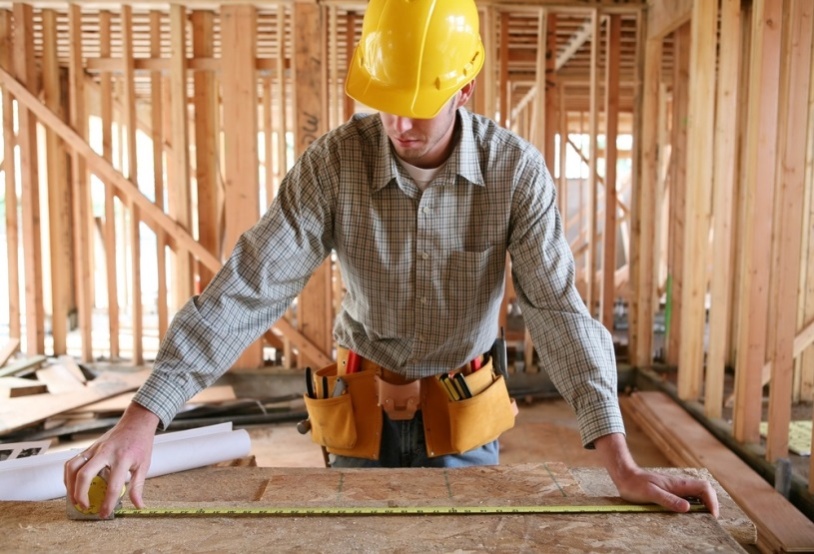 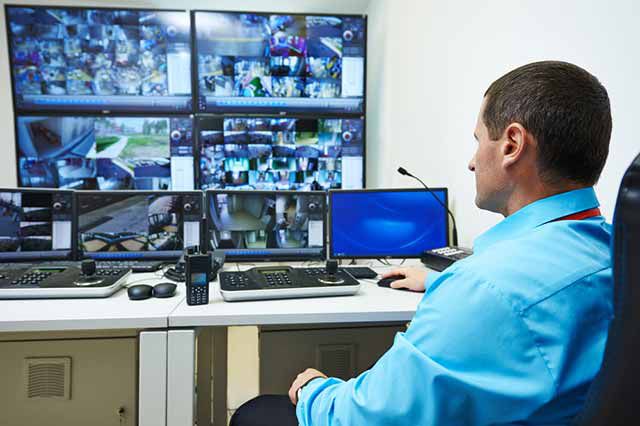 В 2017 году в органы службы занятости обратилось 1805 человек:
В 2017 году в органы службы занятости обратилось 1805 человек
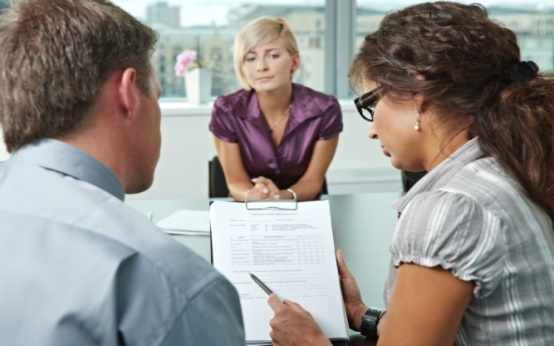 Наиболее востребованные профессии обучения: делопроизводитель,  швея, плотник, архивариус, портной, бухгалтер, агент по закупкам, закройщик, охранник, слесарь  по ремонту  автомобилей,      оператор электро-вычислительных  и  вычислительных машин, продавец, оператор  товарный,  оператор  котельной, инженер  по охране труда, секретарь
За 10 месяцев 2017 года при содействии органов службы занятости трудоустроено 833 инвалида
сферы деятельности: розничная торговля текстильными изделиями, автомобильными деталями, предоставление услуг парикмахерскими, организация конференций и выставок
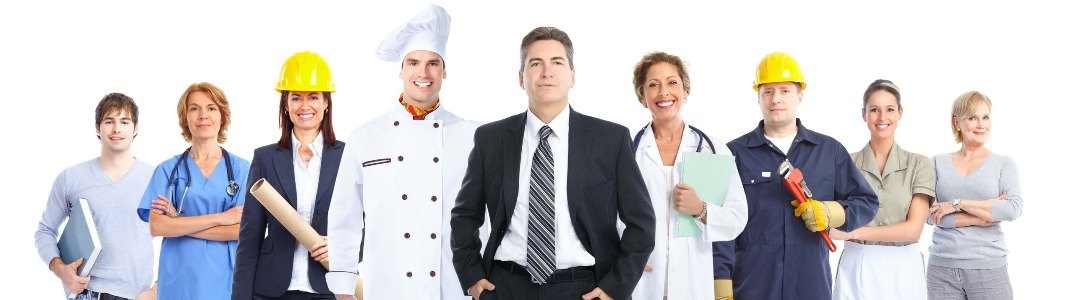 Создание оборудованных (оснащенных) рабочих мест для трудоустройства инвалидов
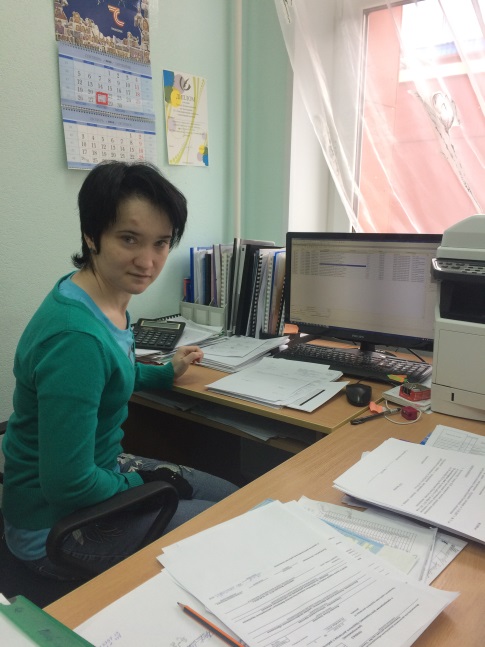 Трудоустроено 126 инвалидов, 
в том числе по группе инвалидности:
Создано 126 оборудованных рабочих мест, на которые трудоустроено 126 инвалидов
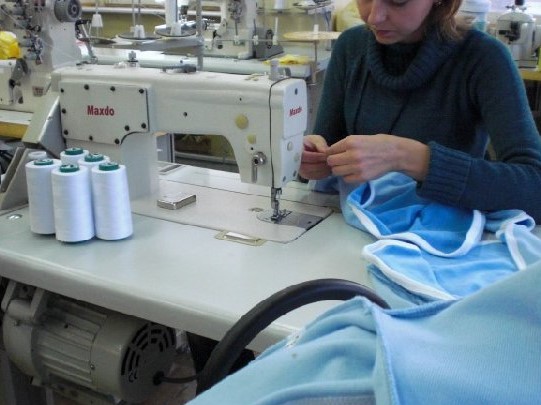 Государственная программа  автономного  округа «Содействия занятости населения в Ханты-Мансийском автономном округе – Югре 
на  2018-2025 годы и на период до 2030 года»
Новые мероприятия программы
Приобретение инвалидами практического опыта работы, а также освоение новых технологий, форм и методов организации труда непосредственно на рабочем месте. Предусмотрено  частичное возмещение расходов работодателя по оплате труда инвалида, наставника.
Работодателями на территории автономного округа используется возможность финансирования создания рабочих мест в других организациях в соответствии с заключенными договорами
Создано 614 рабочих мест, в том числе 
105 специальных
429 рабочих мест
(в том числе 
67 специальных) создано общественными организациями инвалидов
гг. Мегион, Нягань, Радужный, Пыть-Ях, г. Урай, 
Кондинский район, г. Нефтеюганск и Нефтеюганский район, 
г. Нижневартовск и Нижневартовский район, 
г. Советский и Советский район, г. Сургут и Сургутский район, 
г. Ханты-Мансийск и Ханты-Мансийский район
Благодарю за внимание!